BUSQOM 1080Multiple Regression I
Fall 2020
Lecture 11
Professor: Michael Hamilton
Lecture 11 - Multiple Linear Regression
1
Lecture Summary
Recap simple linear regression. [5 Mins]
Introduction to Multiple Linear Regression [10 Mins]
Example of linear regression with two features [5 Mins]
Multiple Regression in R [5 Mins]
Simple Regression  Multiple Regression [10 Mins]
Adjusted R2 [5 Mins]
Multicollinearity [5 Mins]
Lecture 11 - Multiple Linear Regression
2
Data for lecture
Save mlb.txt in your working directory
mlb =read.table("mlb.txt", sep = "\t", header = T)
30 Teams 
Stats from ‘17
Lecture 11 - Multiple Linear Regression
3
Review: Simple Linear Regression
Assumed Probabilistic Linear Model: Assume a linear relationship between X & Y exists
Error term is assumed to be Normal with mean 0
Observed Y values can be expressed as:


Use data to estimate that linear relationship with a straight line:
Deviation from the line
The straight line (average)
Lecture 11 - Multiple Linear Regression
4
Topic: Multiple Linear Regression
Lecture 11 - Multiple Linear Regression
5
Example: Regression with two independent/explanatory variables
Question: How is the number of runners left on base (LOB) related to Hits (H) and Strikeouts (SO)?
Intuition: More Hits means more opportunities to be left on base.
Intuition: More Strikeouts means more runners left on base.
Intuition: Also though, more hits should mean less Strikeouts, at least weakly.

Let’s fit a linear model to find out the relation (if any!).
Lecture 11 - Multiple Linear Regression
6
Topic: Multiple Regression in R
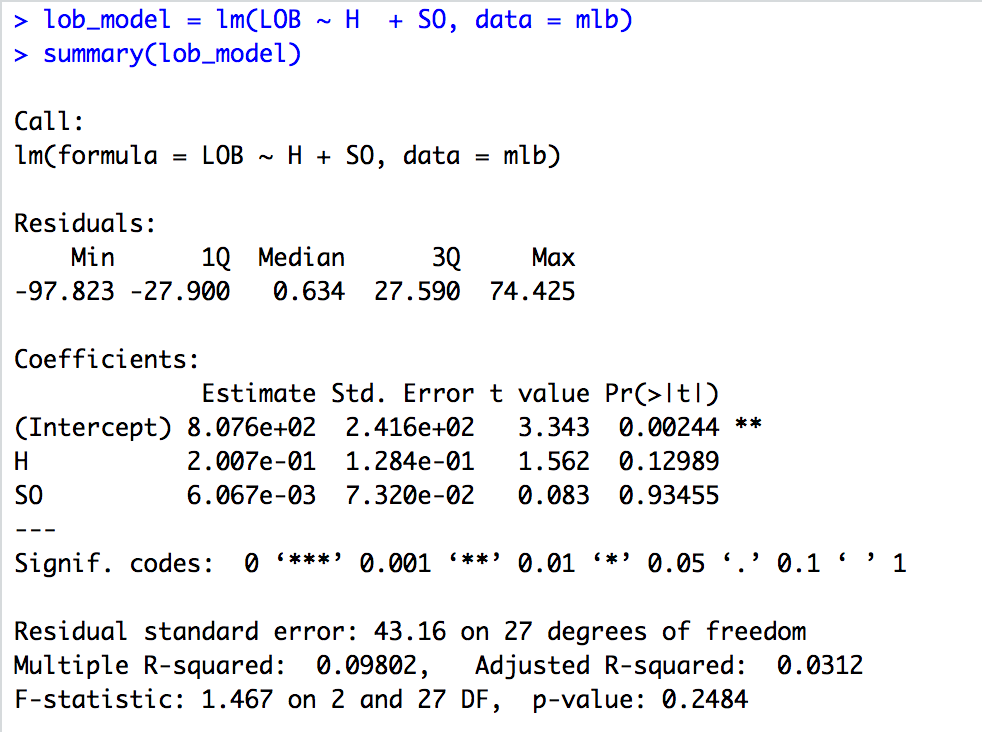 List all explanatory variables; separate with “+”
Regression Equation: 
LOB=807.6 + .2007 Hits + .006067*Strikeouts
Lecture 11 - Multiple Linear Regression
7
Questions to Consider About the Model
Is the overall model (regression equation) useful? i.e. are any of the fitted coeff. significant?
Which features are “significant” and what does that mean?
Are the various features positively or negatively related to the response? How do we interpret them?
How much of the variability in the response variable is explained by the model?
Do the assumptions of the Assumed Probabilistic Linear Model hold? If they do, so what?
Lecture 11 - Multiple Linear Regression
8
Topic: Multiple Regression in R
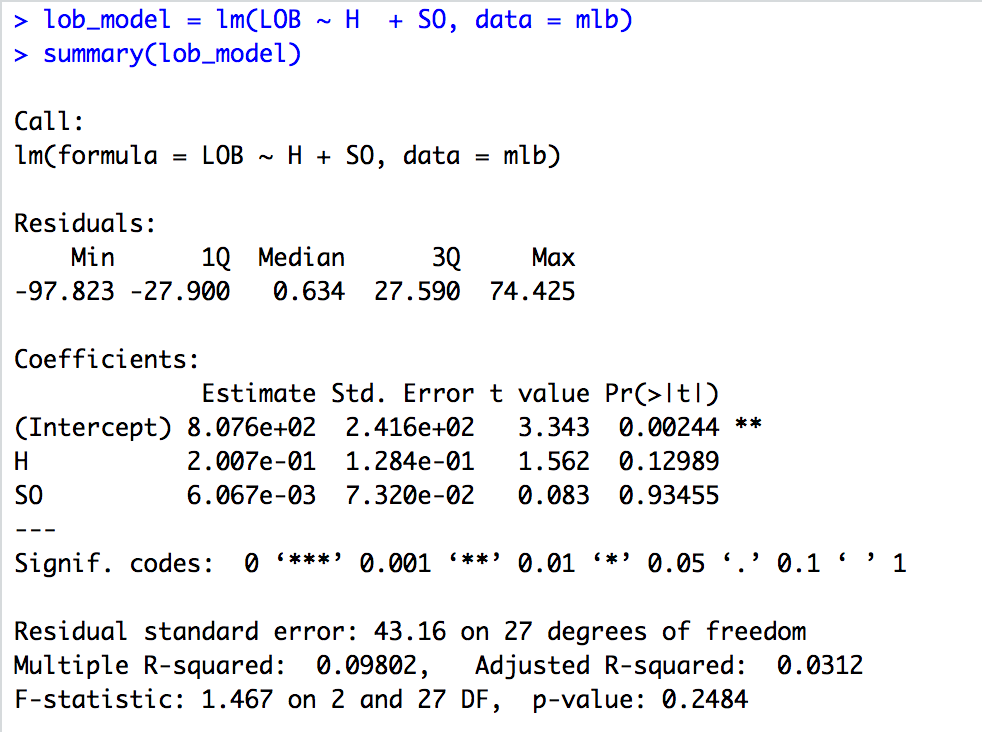 The F-test basically tells us if at least one of the explanatory variables is useful

Small p-value  useful model*

*or at least not a totally null model
Lecture 11 - Multiple Linear Regression
9
Topic: Multiple Regression in R
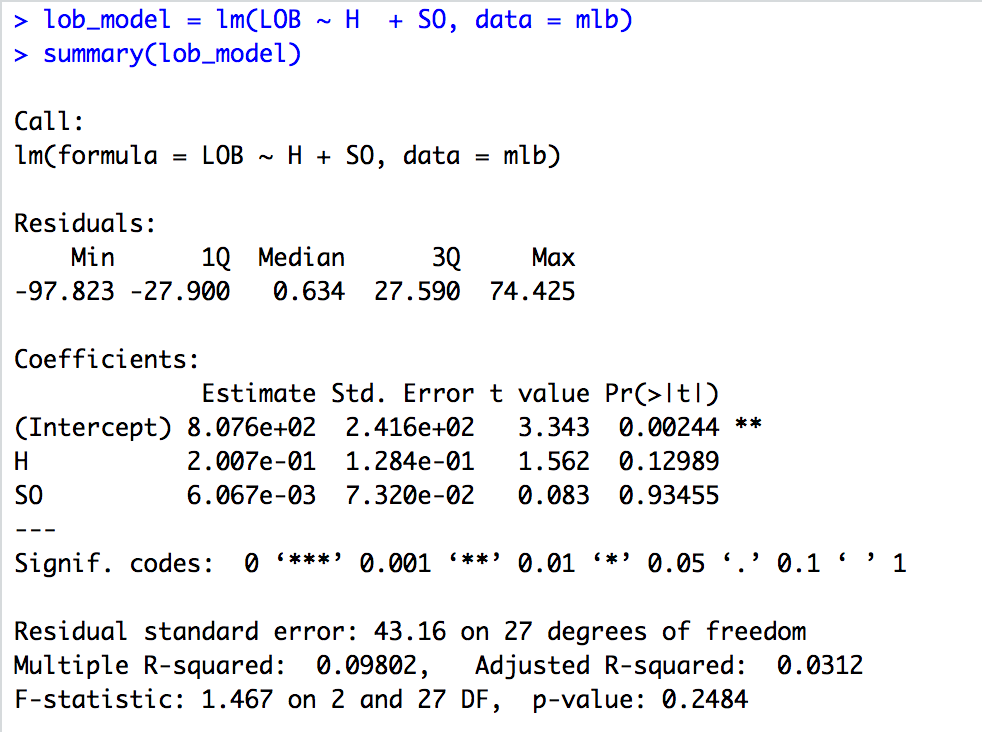 Using p-values, we can determine neither variable is significant, but Hits is somewhat close. We can also read off their estimated coefficients in the multiple linear regression model
Lecture 11 - Multiple Linear Regression
10
Topic: Multiple Regression in R
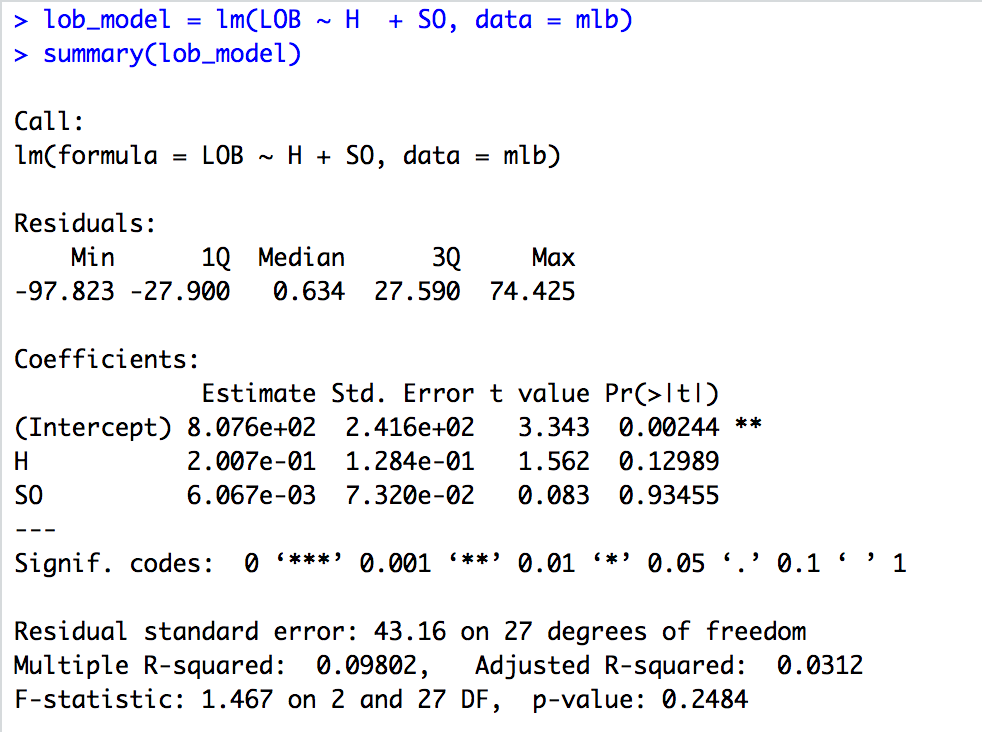 What about the overall amount of variation in the data explained by the model?
Multiple R-squared = 0.09

Adjusted R-squared =0.03

What is the Adjusted R2 and should we prefer it?
Lecture 11 - Multiple Linear Regression
11
Model Fit: R2 versus Adjusted R2
The R2 is the proportion of variability in Y accounted for by the model (i.e. predictor variable(s))
The Adjusted R2 accounts for the number of parameters in the model (incurs a penalty for each additional variable)
R-sq(adj) = 1-[(n-1)/(n-p)](1-R2), where n = # observations, p = # predictors

Idea: The more predictors you have in the model the lower the sum of squared residuals, the higher R2, indicating the better prediction for the response, even though some of the predictor variables are not necessary
 In this class we will always use and prefer adjusted R2
Lecture 11 - Multiple Linear Regression
12
Checking Multiple Regression Assumptions
Same as four as Simple Linear Regression
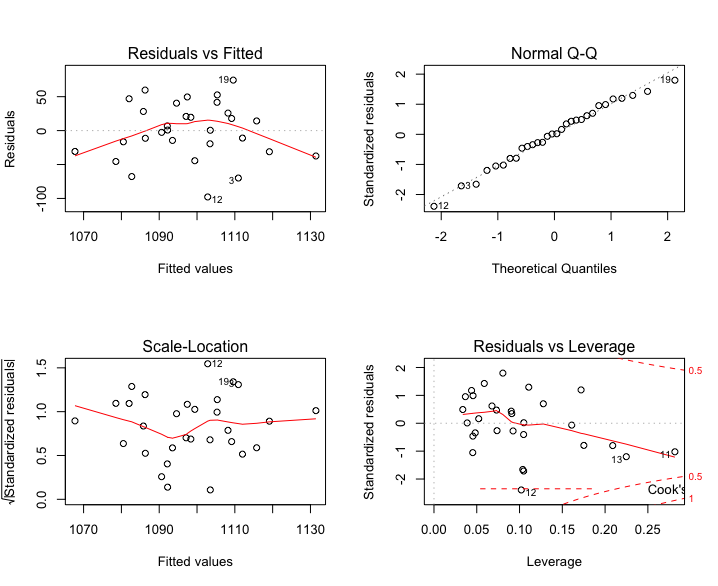 Normality of Errors – qqplot of residuals
Data is very close to line that represents a normal distribution
Normality assumption satisfied
Linear + Constant Variance – Check Residuals v Fitted
No funnel shape (increasing variance)
Not much of a curvilinear pattern
 Linearity and Equal Variance assumptions are reasonably satisfied (not great though)
Lecture 11 - Multiple Linear Regression
13
Checking Multiple Regression Assumptions
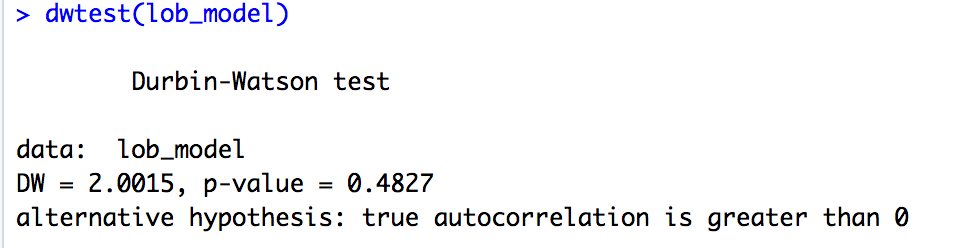 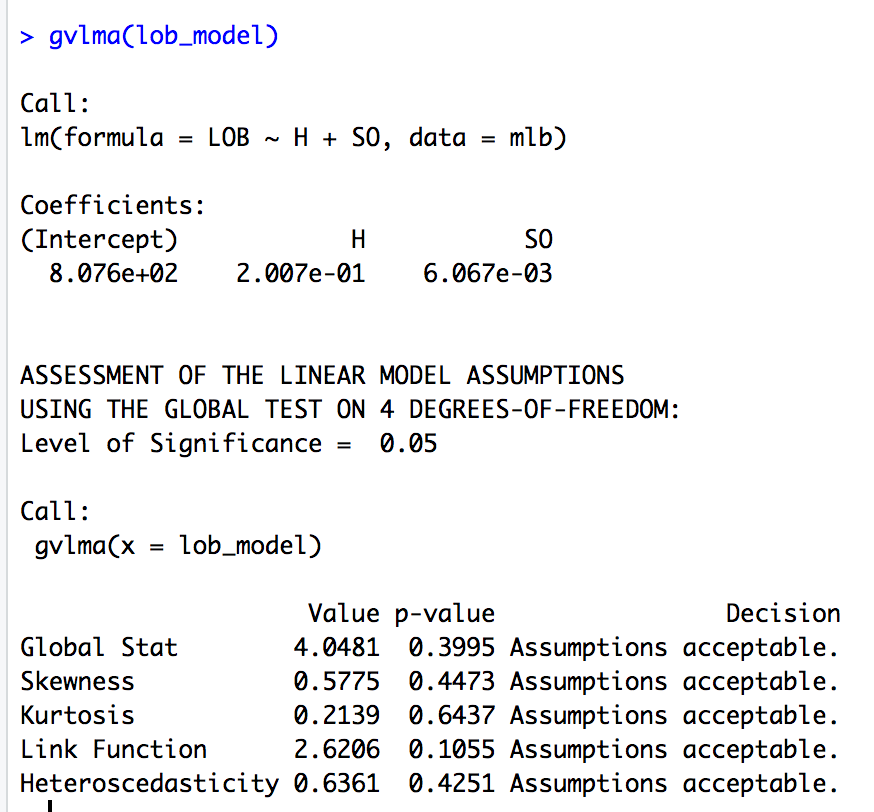 Independence between features and noise, still use the dwtest()
p-value > 0.1 tells us that the residuals are NOT correlated
 Independence assumption satisfied
GVLMA approach also the same
Regression assumptions satisfied
Appropriate to use for predictions
Lecture 11 - Multiple Linear Regression
14
Confidence intervals for the coefficients
If the assumptions hold we can generate confidence intervals around the coefficients just like before. In R use confint()
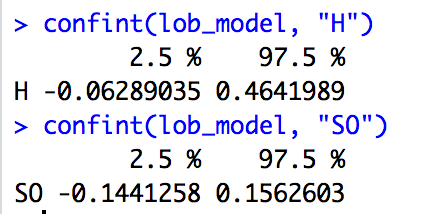 Note both intervals contain 0
Interval includes 0  consistent with t-test result; not statistically significant
Interpretation of CI is the same as before, for every strike out the expected number of batters left on base is between -.144 and .156
Lecture 11 - Multiple Linear Regression
15
Topic: Prediction with Multiple Lin. Reg.
Same idea a simple linear regression, but more difficult to visualize. In R just make a dataframe of obs. and call predict()
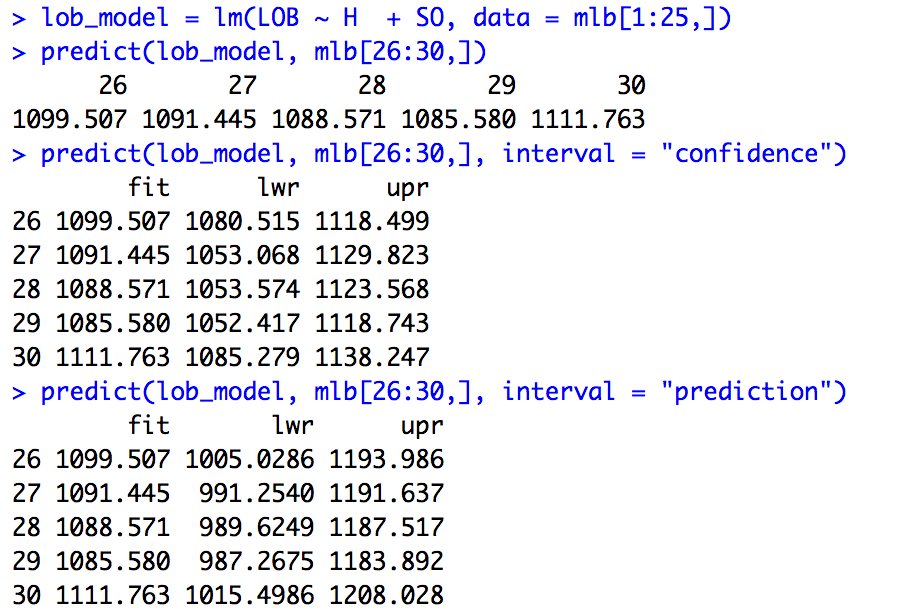 Same as in simple linear regression case
Lecture 11 - Multiple Linear Regression
16
Topic: Multicollinearity
As the number of predictors increases, multiple regression modeling can become very complicated.
Multicollinearity is when the predictors in the regression equation are correlated with each other. 
Example: 
Suppose you use both height and arm length as features in a to predict a potential athlete's future vertical leap. 
Note height and arm length are highly correlated with each other! Thus having both height and arm length in your multiple regression equation may only slightly improve the R2 over an equation with just height. 
Might conclude that height is highly influential on vertical leap, while arm length is unimportant (or vice versa) which is not true!
Lecture 11 - Multiple Linear Regression
17
How to check for multicollinearity?
Visually: 
Scatterplots, Scatterplot Matrix
> install.packages("gpairs")
> library(gpairs)
> gpairs(mlb[,c("H", "SO", "LOB")])

A scatterplot matrix is a matrix of scatterplots, one plot for each pair of variables.
Note: To read it, pick a plot in the matrix. Look in the column for the X variable and the row for the Y variable
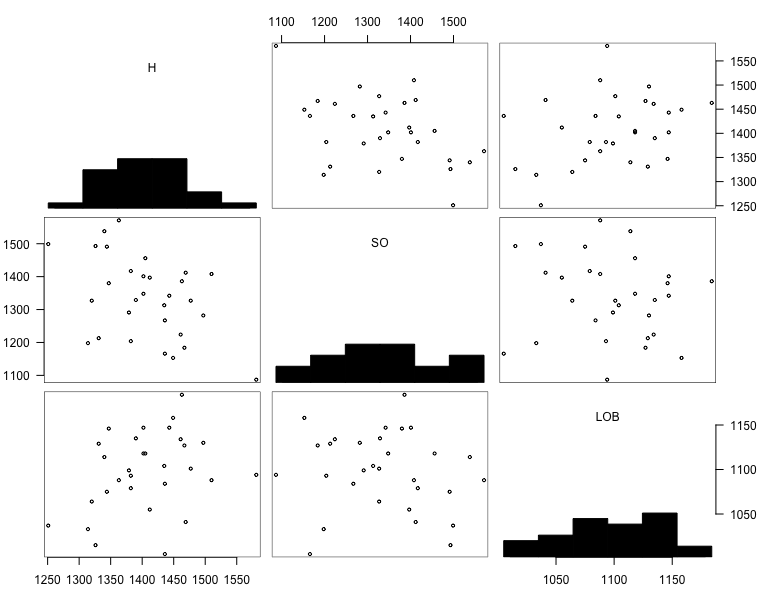 Lecture 11 - Multiple Linear Regression
18
What to do if you find multicollinearity?
If two variables are highly correlated, it is probably not a good idea to use both in the regression equation. Why?
Many correlated variables hurts the Adjusted R2
We generally prefer smaller models
Smaller models are much easier to interpret
In the second half of this course we’ll talk about other ways to deal with this problem, not just as it related to regression but also in the context of machine learning. 
For now let’s just be content to be aware of the issue and table the discussion of what to do when we find it.
Lecture 11 - Multiple Linear Regression
19